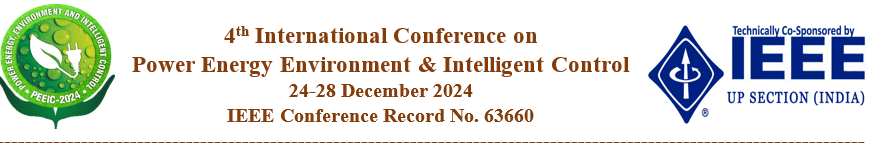 Write Paper Title(Write Paper ID:)
Presented By: 
Name –
Affiliation-
8/5/2024
Contents
1. Introduction
2. Literature Review
3. Motivation for the Proposed Work
4. Proposed Model/Work
5. Result Analysis
6. Conclusion
7. References
8/5/2024
1. Introduction
………………..
……………..
8/5/2024
2. Literature Review
………………………….
…………………..
…………………….
8/5/2024
3. Motivation for the Proposed Work
………………………
………………………
………………………..
………………..
8/5/2024
4. Proposed Model/Work
………………………………
…………………………..
………………………………..
8/5/2024
5. Result Analysis
………………………….
………………………
8/5/2024
6. Conclusion
…………………………….
…………………………
8/5/2024
7. References
…………………………………..
……………………………………..
8/5/2024